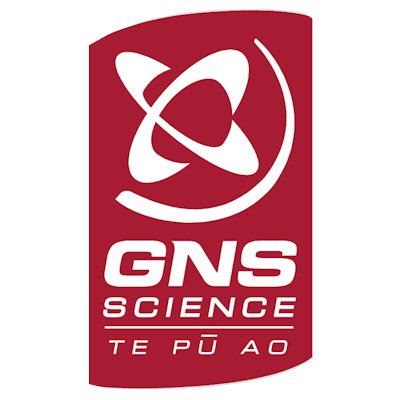 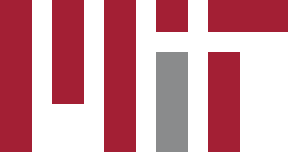 GNSS data from receiverto processing input
M. A. FloydMassachusetts Institute of Technology, Cambridge, MA, USA
GPS Data Processing and Analysis with GAMIT/GLOBK and trackGNS Science, Lower Hutt, New Zealand26 February–2 March 2018
http://geoweb.mit.edu/~floyd/courses/gg/201802_GNS/
Material from R. W. King, T. A. Herring, M. A. Floyd (MIT) and S. C. McClusky (now at ANU)
Raw data formats
GPS antenna
Septentrio
Trimble
Ashtech
Leica
Receiver:
B-file
R-file
.R00
.T00
.T01
.T02
Raw format:
.DAT
runpkr00
Pre-processing:
ConvertToRINEX*
RINEX Converter*
TEQC
Translation:
RINEX file
* Windows only
2018/02/26
Raw data to processing input
1
[Speaker Notes: Different manufacturers have proprietary formats of raw data. These formats may even differ from receiver model to receiver model within a manufacturer as technology develops. We require a standardized format with which to exchange GPS data.]
Motivation for Receiver INdependent EXchange (RINEX) format
All manufacturers have developed their own proprietary file formats for data storage specific to their receivers and processing software
Problems occur when processing data from another manufacturer’s receiver
RINEX developed by the Astronomical Institute of the University of Berne to allow easy and universal exchange of raw GPS data
Principal driver was the large European GPS campaign EUREF 89 - involved more than 60 GPS receivers of 4 different manufacturers.
2018/02/26
Raw data to processing input
2
RINEX formats
RINEX 2
Short file names (explained in following slides)
RINEX 3
Long file names (explained in following slides)
GAMIT formerly worked with the RINEX 2 format and GPS observations only
Support for RINEX 3 and GNSS (e.g. Galileo, BeiDou, etc.) observations are now available as of GAMIT/GLOBK 10.61
But RINEX 3 files need to be renamed, copied or linked with a RINEX 2 file name convention to be used (e.g. sh_rename_rinex3)
2018/02/26
Raw data to processing input
3
RINEX 2 data format
Includes text file formats for:
observation (“o”)
navigation (“n”)
meteorological (“m”)
ionospheric data (“i”)
Latest definition at ftp://igs.org/pub/data/format/rinex211.txt
Each file type consists of a header section and a data section
Header section contains global information for the entire file and is placed at the beginning of the file.
Contains header labels in columns 61–80 for each line contained in the header section
These labels are mandatory and must appear exactly as per format description 
RINEX 2 filename convention:
For site “ssss”, on ordinal date (day-of-year) “ddd”, session “t” and year “yy”:
ssssdddt.yyo (RINEX observation file, i.e. the site’s phase and code records)
ssssdddt.yyn (RINEX navigation file, i.e. the broadcast ephemeris)
e.g., hers1270.03o is observation data for Herstmonceux, day 127, session 0, year 2003
All dates and times in GPST
} most important for most users
2018/02/26
Raw data to processing input
4
An example of RINEX 2 observation data
2              OBSERVATION DATA    G (GPS)             RINEX VERSION / TYPE
CCRINEXO V2.3.1 LH  NERC SLRF UK        08-MAY-03 00:05     PGM / RUN BY / DATE
CONCATENATED OBSERVATION FILES                              COMMENT
ASRINEXO V2.9.10LH  NERC SLRF UK        07-MAY-03 01:03     COMMENT
                                                            COMMENT
BIT 2 OF LLI (+4) FLAGS DATA COLLECTED UNDER "AS" CONDITION COMMENT
HERS                                                        MARKER NAME
13212M007                                                   MARKER NUMBER
SLR HERSTMONCEUX    NERC UK                                 OBSERVER / AGENCY
LP03373             ASHTECH Z-XII3      CD00                REC # / TYPE / VERS
CR16688             ASH700936E                              ANT # / TYPE
  4033462.3686    23668.4540  4924295.3147                  APPROX POSITION XYZ
        0.0096        0.0000        0.0000                  ANTENNA: DELTA H/E/N
     1     1                                                WAVELENGTH FACT L1/2
     7    C1    L1    L2    P1    P2    S1    S2            # / TYPES OF OBSERV
    30                                                      INTERVAL
  2003     5     7     0     1    0.000000                  TIME OF FIRST OBS
                                                            END OF HEADER
 03  5  7  0  1  0.0000000  1  9 14 05 26 07 09 23 28 29 18
  24932856.904    -1781095.387 7  -1105164.20444  24932855.004    24932862.7814
       201.000         130.000
  22107202.735   -16063454.741 8 -12490326.44046  22107202.172    22107208.2924
       233.000         186.000
  22363532.304   -13299541.376 8 -10336679.45446  22363532.099    22363538.2454
       231.000         184.000
  22661645.377   -12116901.554 8  -9422108.07946  22661644.520    22661651.0584
       230.000         182.000
  20117144.686   -22534891.328 9 -17538374.49548  20117144.311    20117149.7184
       247.000         219.000
          :
PRN14
PRN05
PRN26
PRN07
PRN09:
2018/02/26
Raw data to processing input
5
[Speaker Notes: Phase (“L”) records in cycles. Pseudorange (“C”/“P”) records in m. Data records may wrap onto secondary lines, so beware when reading columns. Other common data types are signal-to-noise ratio (“S”) and Doppler shift (“D”) on different frequencies. Nowadays, L5 phase/C5 pseudorange observations becoming more common. L2C and, ultimately, L1C may also be acquired, but may have an impact on simultaneous recording of legacy C/A signal and is currently not recommended (e.g. do not use “+C2” or “-O.obs C2…” teqc options).]
RINEX 3 data format
Must be able to accommodate increased number and complexity of observations from multi-GNSS observations (GPS, GLONASS, Galileo, BeiDou, etc.)
Latest definition at ftp://igs.org/pub/data/format/rinex303.pdf
Each file type consists of a header section and a data section
Header section contains global information for the entire file and is placed at the beginning of the file.
Contains header labels in columns 61–80 for each line contained in the header section
These labels are mandatory and must appear exactly as per format description 
RINEX 3 filename convention is longer and more complicated than for RINEX 2, e.g.
TG0100USA_R_20153650000_01D_30S_GO.crx.gz
Monument andreceiver indices
Observationinterval and type
Data source(R = receiver)
First epoch(YYYYDDDhhmm)
File length(01D = 1 day)
4-character site ID(same as RINEX 2)
ISO country code
2018/02/26
Raw data to processing input
6
An example of RINEX 3 observation data
3.02           OBSERVATION DATA    GPS(GPS)            RINEX VERSION / TYPE
cnvtToRINEX 2.29.0  Michael A Floyd     07-Jan-16 17:28 UTC PGM / RUN BY / DATE
----------------------------------------------------------- COMMENT
TG01                                                        MARKER NAME
GEODETIC                                                    MARKER TYPE
M.Floyd / G.Funning MIT / UC Riverside                      OBSERVER / AGENCY
5049K72210          TRIMBLE NETR9       4.62                REC # / TYPE / VERS
60222738            TRM41249.00     NONE                    ANT # / TYPE
 -2698262.9000 -4182116.4000  3976198.2000                  APPROX POSITION XYZ
       -0.0160        0.0000        0.0000                  ANTENNA: DELTA H/E/N
G   16 C1C C2W C2X C5X D1C D2W D2X D5X L1C L2W L2X L5X S1C  SYS / # / OBS TYPES
       S2W S2X S5X                                          SYS / # / OBS TYPES
  2015    12    31     0     0    0.0000000     GPS         TIME OF FIRST OBS
  2015    12    31    23    59   30.0000000     GPS         TIME OF LAST OBS
     0                                                      RCV CLOCK OFFS APPL
G L1C 0.00000                                               SYS / PHASE SHIFT
G L2X -0.25000                                              SYS / PHASE SHIFT
G L5X 0.00000                                               SYS / PHASE SHIFT
    17                                                      LEAP SECONDS
    31                                                      # OF SATELLITES
                                                            END OF HEADER
> 2015 12 31 00 00  0.0000000  0  9
G01  23837864.086 7  23837874.082 4  23837874.383 7  23837870.934 5                                                                 125268876.649 7  97612114.300 4  97612120.067 7  93544938.844 5        42.000          24.500          41.600          31.200
L2C
L2
System now listed along with observation types
Observation codes more complicated than RINEX 2 (see Tables 4–10 of current RINEX 3(.03) document)
2018/02/26
Raw data to processing input
7
[Speaker Notes: Phase (“L”) records in cycles. Pseudorange (“C”/“P”) records in m. Data records may wrap onto secondary lines, so beware when reading columns. Other common data types are signal-to-noise ratio (“S”) and Doppler shift (“D”) on different frequencies. Nowadays, L5 phase/C5 pseudorange observations becoming more common. L2C and, ultimately, L1C may also be acquired, and RINEX 3 resolves the issue to having multiple signals on the same frequency by introducing more complex observation codes.]
Compressing/Uncompressing RINEX
File compression
“*.zip” files
Unzip using “unzip”, “pkzip” or “WinZip”
See http://www.pkware.com/ or http://www.winzip.com/, or http://www.7-zip.org/
“*.??o.Z” (RINEX 2) and “*.rnx.gz” (RINEX 3) files (UNIX compress or gzip)
e.g., hers1270.03o.Z, TG0100USA_R_20153650000_01D_30S_GO.rnx.gz
Uncompress using “uncompress”, “gunzip”, “7zip”, “WinZip” or similar
“*.??d.Z” (RINEX 2) and “*.crx.gz” (RINEX 3) files (Hatanaka compression)
e.g., hers1270.03d.Z, TG0100USA_R_20153650000_01D_30S_GO.crx.gz
Need to uncompress as above to get *.??d and *.crx files
Then need to “unHatanaka” using CRX2RNX from http://terras.gsi.go.jp/ja/crx2rnx.html
Leica Geo Office uncompresses files automatically when using “Internet Download” tool
For manual import you need to uncompress the files manually
2018/02/26
Raw data to processing input
8
runpkr00 (Trimble raw to dat)
Proprietary software from Trimble
Maintained by UNAVCO nowadays
http://facility.unavco.org/kb/questions/744/
Converts raw data from Trimble receiver to teqc-compatible input “dat”-file, e.g.runpkr00 -g -adeimv <raw file> [dat-file root]
Always use “-g” option and separately from other options
2018/02/26
Raw data to processing input
9
Pre-processing data
Some level of data quality control may be performed prior to any data processing
Utilities are available to perform simple but valuable tests
The most common example is TEQC (pronounced “tek”)
Translate, Edit, Quality Check
Translates common  binary formats to RINEX format
Header editing, windowing, splicing of RINEX data
Quality check in “lite” mode (no navigation file) or “full” mode (navigation file available)
Download for free from http://www.unavco.org/facility/software/teqc/teqc.html#executables
2018/02/26
Raw data to processing input
10
Using teqc
Be sure to use correct raw formatteqc -tr d <Trimble .dat file>teqc -ash d <Ashtech B-file, etc.>
Ability to control observations using “-O.obs” optionteqc -O.obs L1L2C1P2 -tr d <Trimble .dat file>
Ability to control header information with other “-O.xxx” optionsteqc -O.o “M. Floyd” -O.obs L1L2C1P2 -tr d <Trimble .dat file>
May create and use a teqc configuration file for consistent informationteqc -config teqc.cfg -tr d <Trimble .dat file>
Use a script or command line loop to create RINEX files in batch
2018/02/26
Raw data to processing input
11
Using teqc
Quality Control (QC)
In “lite” mode, teqc doesn’t know anything about the satellite positionsteqc +qc site1891.02o > teqc.log
7 files generated; use the -plots option to prevent all but the summary (‘S’) file being generated
In “full” mode, additional information is available based on the satellite positionsteqc +qc –nav site1891.02n site1891.02o > teqc.log
9 files generated (elevation and azimuth of satellites)
Full solution if navigation file matches observation file, e.g. site1891.02o and site1891.02nteqc +qc site1891.02o > teqc.log
2018/02/26
Raw data to processing input
12
Approximate position
Accurate a priori coordinates necessary for good GNSS processing
Run teqc to create RINEX observation and (broadcast) navigation files, e.g.teqc +nav abcd3650.14n +obs abcd3650.14o -tr d 12343650.dat
Run teqc in qc-mode on observation file with navigation file to get pseudorange-derived estimate of approximate coordinate, e.g.teqc +qc -nav abcd3650.14n abcd3650.14o
May also be done using GAMIT/GLOBK’s sh_rx2apr
2018/02/26
Raw data to processing input
13
Links to software
runpkr00http://kb.unavco.org/kb/article/trimble-runpkr00-v5-40-latest-version-mac-osx-10-7-windows-xp-7-linux-solaris-744.html
RINEX Converterftp://ftp.ashtech.com/Spectra-precision/Utility%20Software/RINEX%20Converter/
TEQChttps://www.unavco.org/software/data-processing/teqc/teqc.html
ConvertToRINEXhttp://www.trimble.com/support_trl.aspx?Nav=Collection-40773&pt=Trimble RINEX
2018/02/26
Raw data to processing input
14